■ つくばチャレンジ2017 　ロボットナンバープレート
※ 出走登録ロボットが1台のチーム用です。
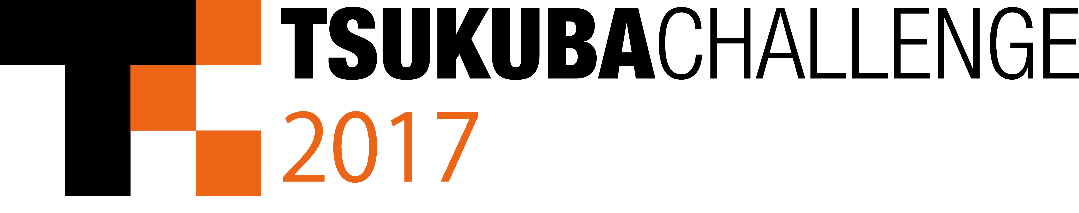 00
17
←チーム番号
を入れて下さい。
■ つくばチャレンジ2017 　ロボットナンバープレート
※ 出走登録ロボットが2台以上のチーム用です。
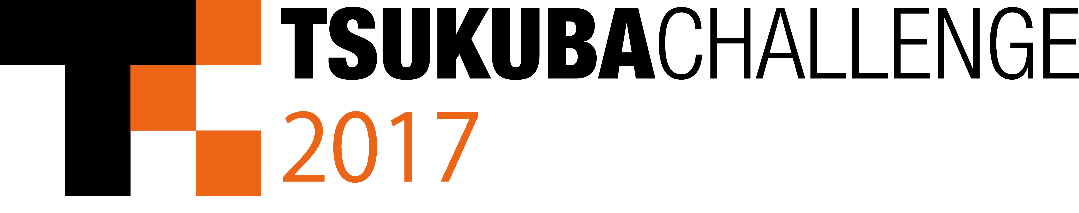 00
17
←チーム番号
を入れて下さい。スペースの都合上-01, -02ではなく-1, -2にしました。
-1